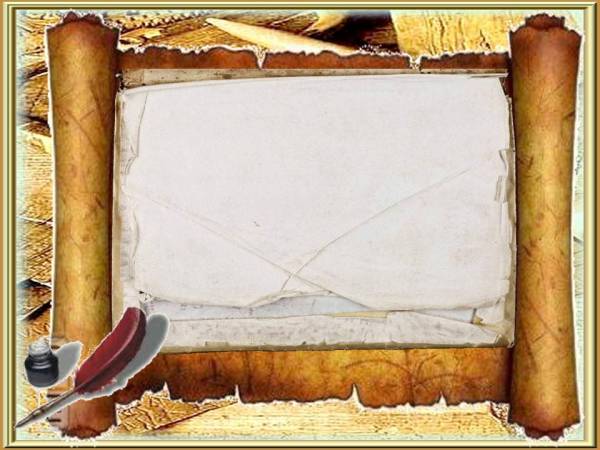 История русской письменности немыслима
 без берестяных грамот

Подготовила
Дундукова Людмила Владимировна
воспитатель
«Детский сад «Лучик»
ст. Обливская Ростовская область
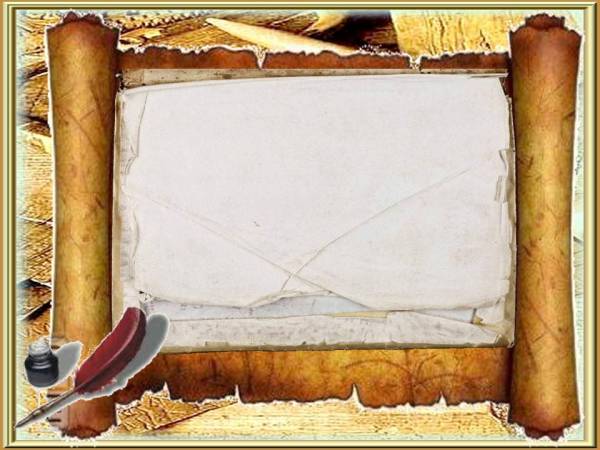 Культура - все виды преобразовательной деятельности человека
Русская культура, находилась под влиянием различных культурных направлений, стилей, традиций
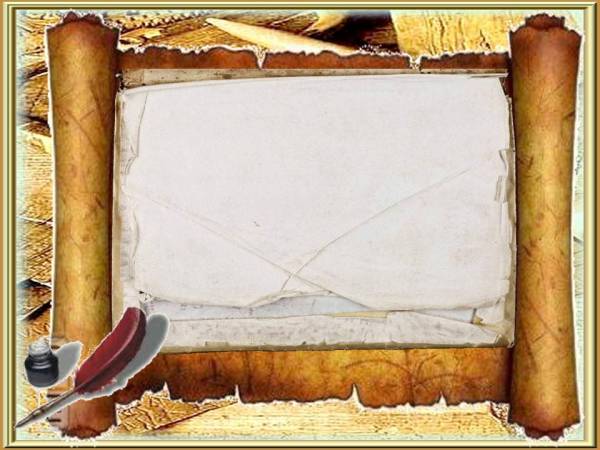 Граффити – древние надписи бытового характера, рисунки, нацарапанные на стенах зданий
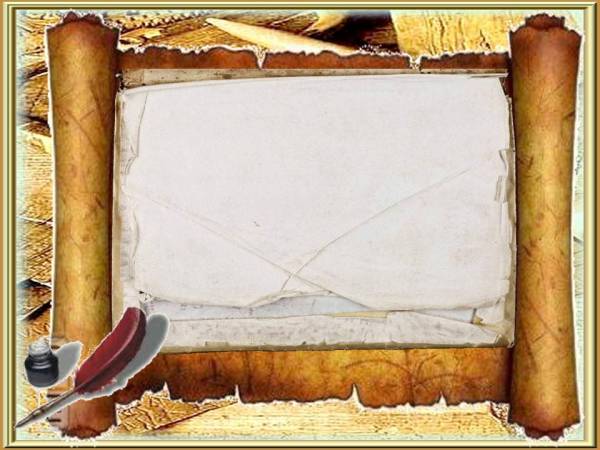 КНИГИ-ЛЕНТЫ и СВИТКИ
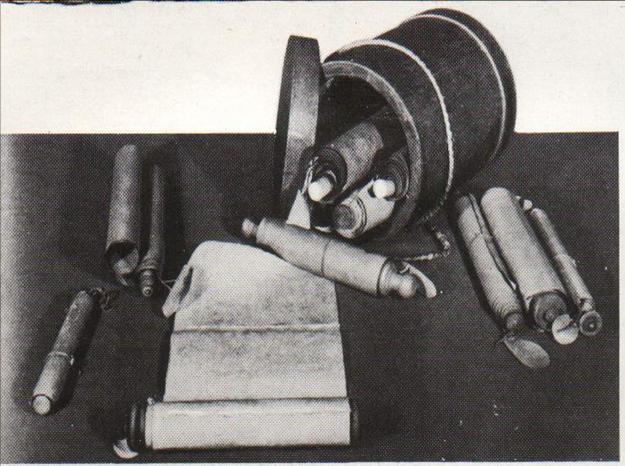 Со временем возникло более простое письмо – буквенное.
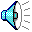 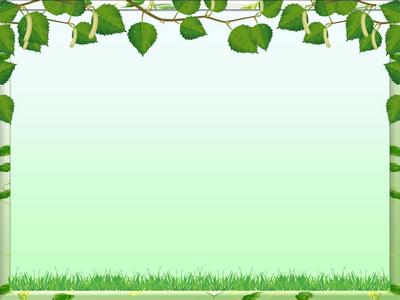 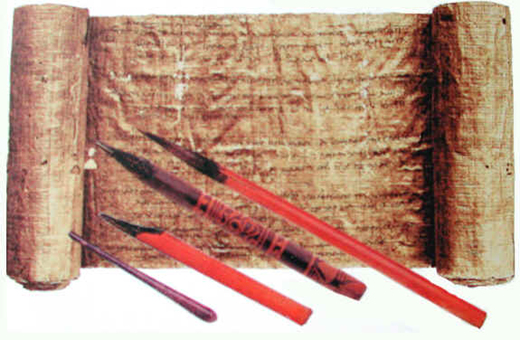 Прародителем книги был свиток. Листы в свитке скреплялись между собой по краям и сворачивались в рулон. Текст наносился только на одну сторону листа. Поначалу сворачивать было легко, так как в качестве писчего материала использовался папирус, шелк, тончайшая кожа.
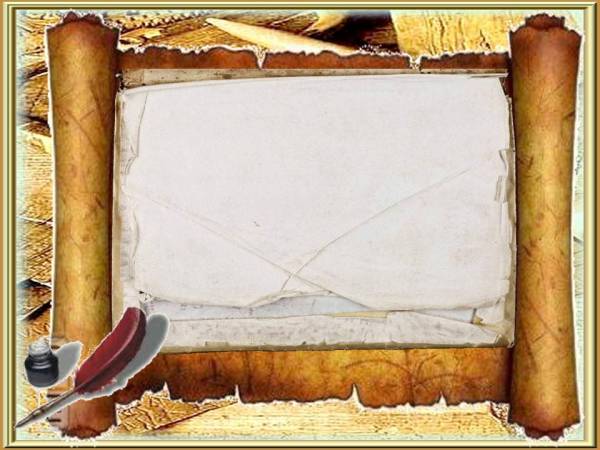 КНИГИ ИЗ ВОСКА
Восковые книги были изобретены ещё во времена древних римлян, а продержались они едва ли не до Великой французской революции.
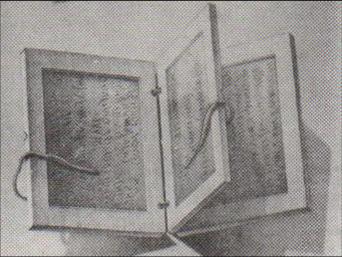 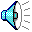 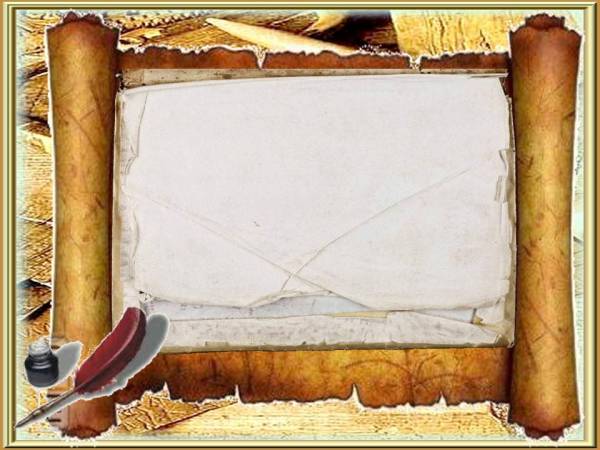 Пергамент
.
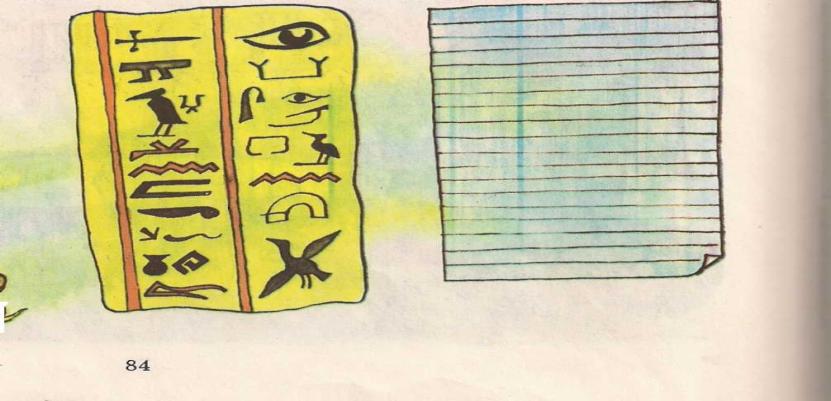 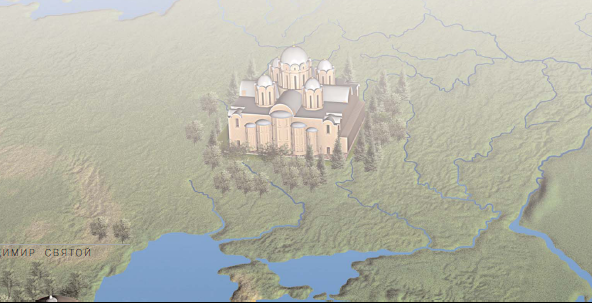 История русской письменности немыслима
 без берестяных грамот
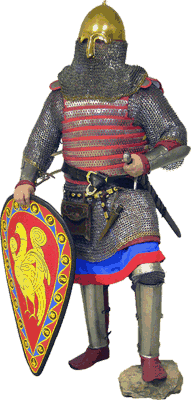 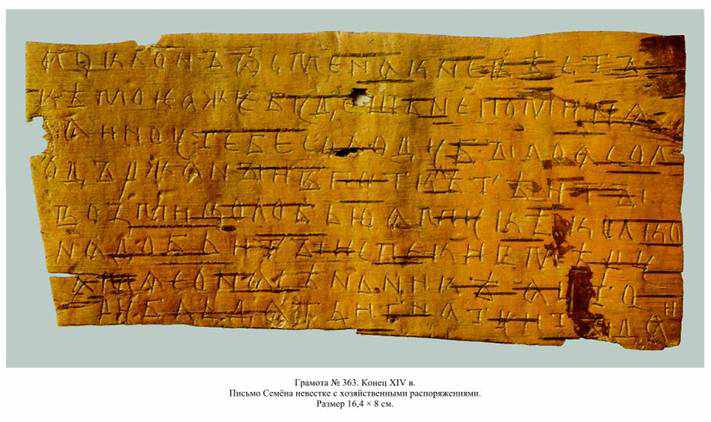 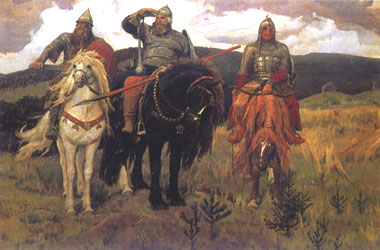 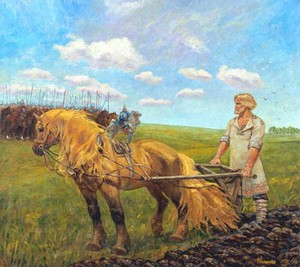 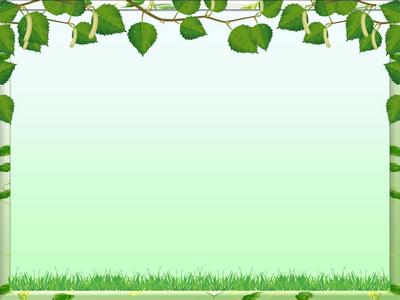 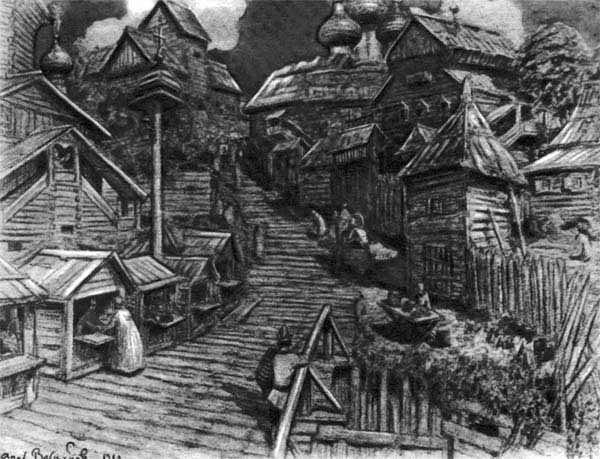 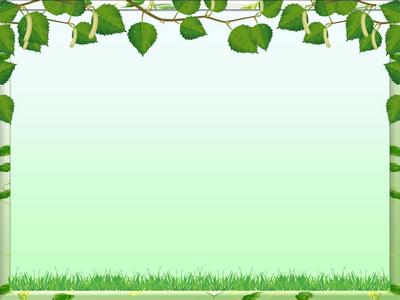 Берестяные грамоты,
 письма и записи на коре берёзы — памятники письменности Древней  Руси  XI - XV вв.                              
Местом, где впервые были обнаружены берестяные грамоты средневековой Руси, стал Великий Новгород.
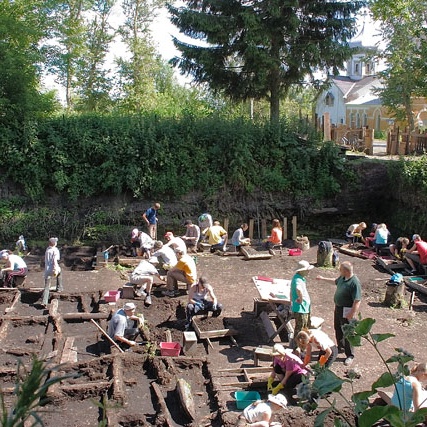 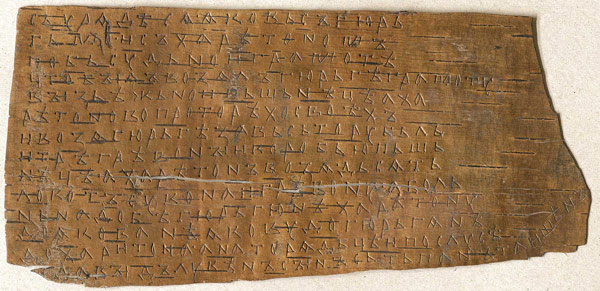 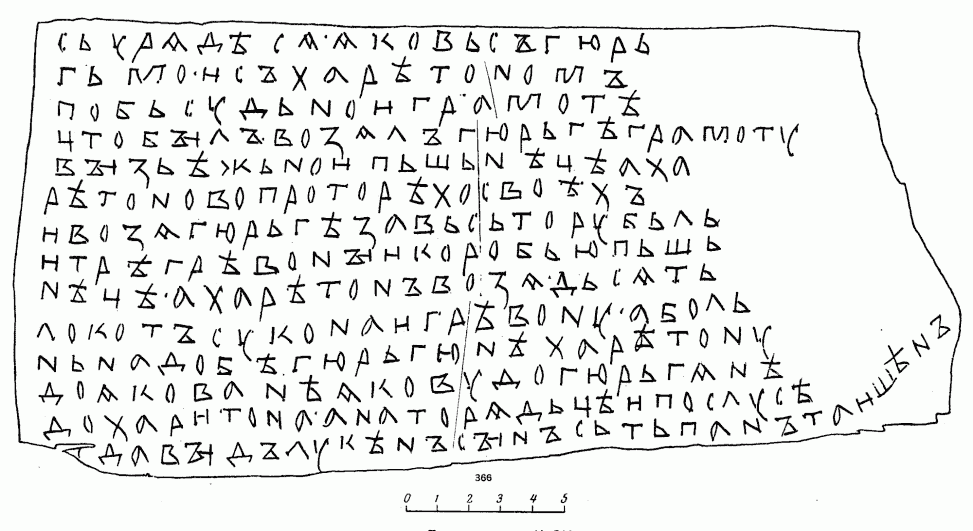 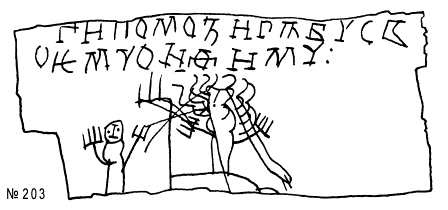 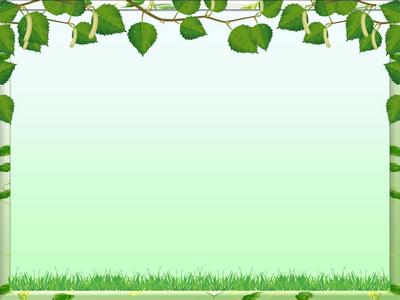 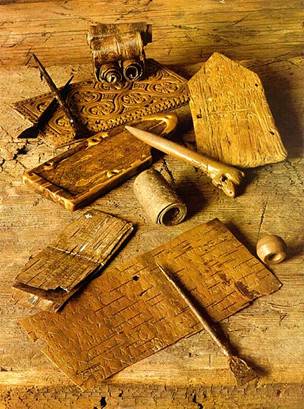 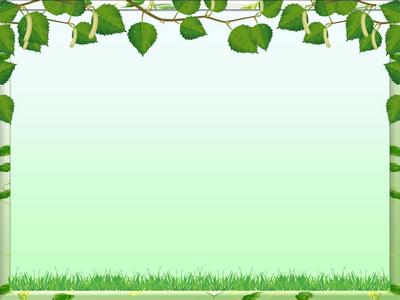 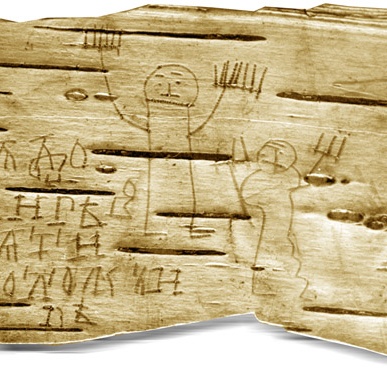 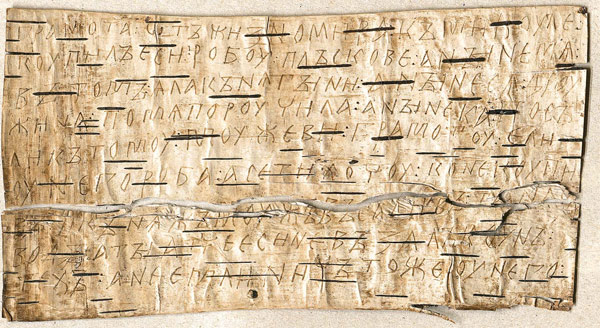 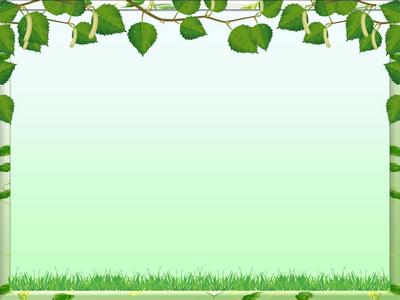 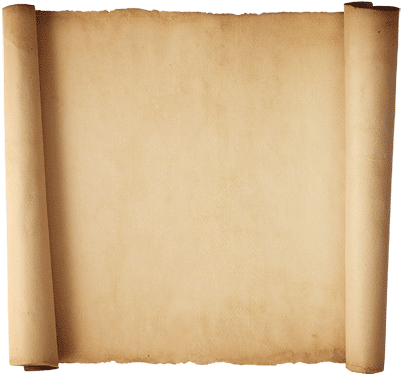 Н   В   Ж   Н   П    С
Е   Е    Я   А    И    АЛ
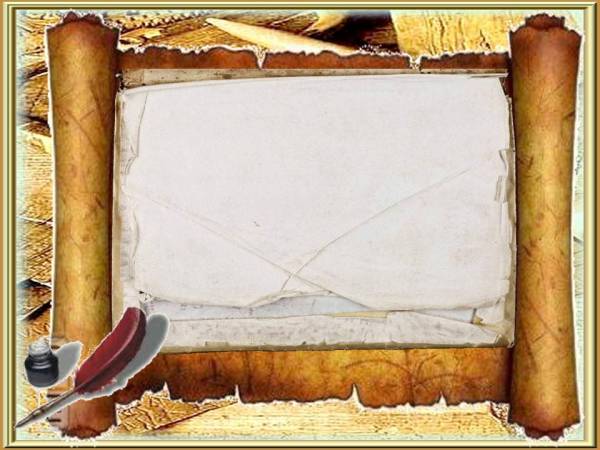 БЕРЕСТЯННАЯ КНИГА
Берестяные книги берут своё начало от берестяных грамот.
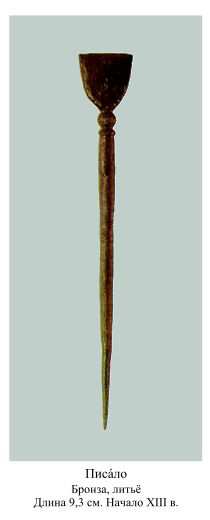 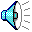 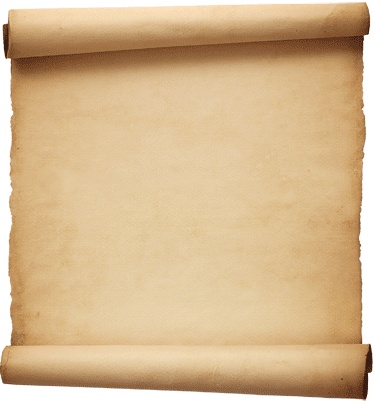 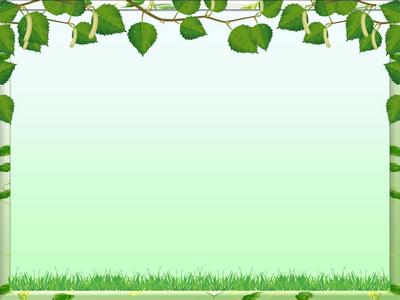 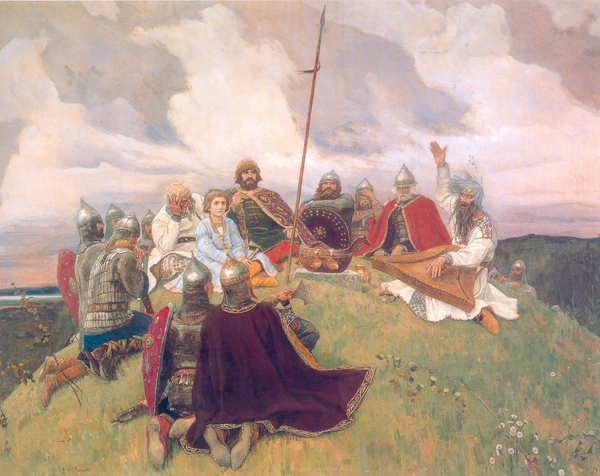 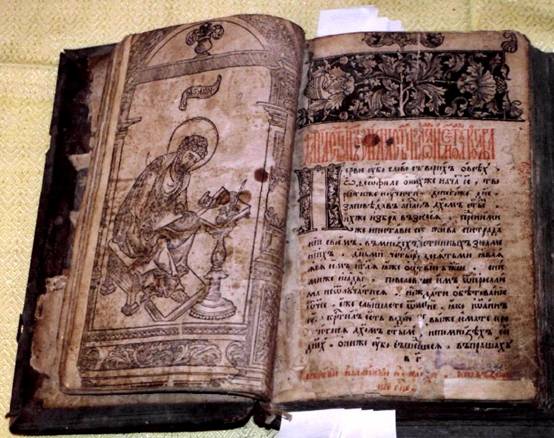 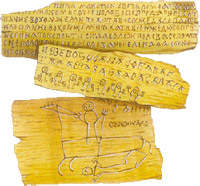 «Повесть временных лет»
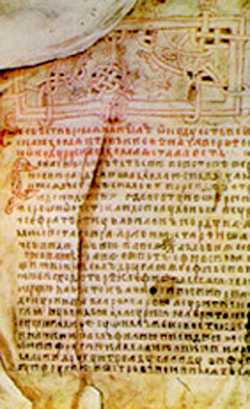 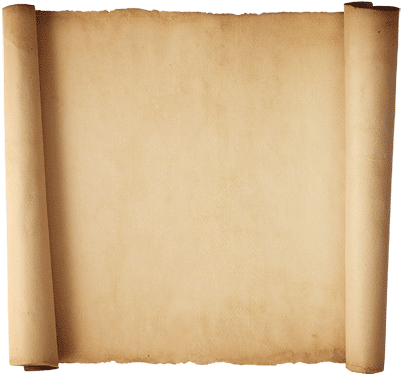 На бересте, пергаменте, 
И на всем, что видит взгляд, буквы разные пестрят.
Рыбы, звери, птицы, точки, загогулины, кружочки…
Все знакомое почти, а попробуй-ка прочти!
Страница летописи «Повесть временных лет»